Spring 2013 Student Performance Analysis
Grade 3 Reading
Standards of Learning Test
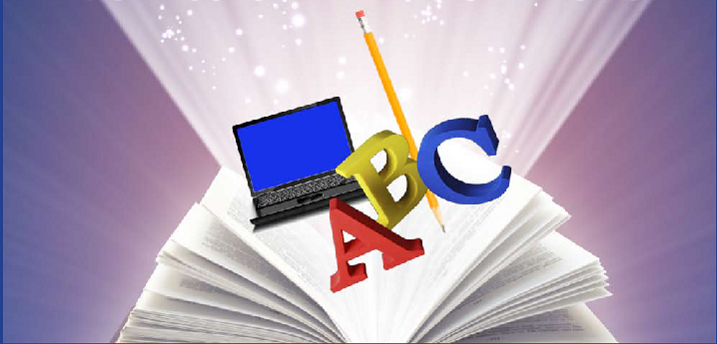 Presentation may be paused and resumed using the arrow keys or the mouse.
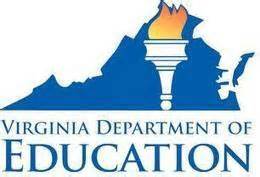 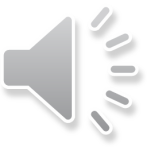 1
[Speaker Notes: This is the statewide spring 2013 student performance analysis of the grade 3 Reading Standards of Learning test.  The data indicate opportunities for student growth in certain reading standards. For that reason, this PowerPoint presentation includes suggestions for additional practices to support instruction in the targeted areas. With the implementation of the 2010 English Standards of Learning, the grade 3 reading selections may use more complex vocabulary and sentence structure in order to appropriately assess students’ knowledge by the end of their third grade year.

This presentation contains sample questions to use with appropriate  grade-level reading texts.  The questions support the standards for which student performance was weak or inconsistent and are not meant to mimic SOL test questions. As supports, the examples are intended to provide English educators with further insight into the concepts that challenged students statewide without elaboration on how to teach the reading skills.

It is important to note that the SOL and examples highlighted in this presentation should not be the sole focus of instruction, nor should these suggestions replace the data that teachers or school divisions have collected on student performance.  Rather, this information provides supplemental instructional information based on student performance across the Commonwealth of Virginia.]
Using Word Analysis Strategies
SOL 3.4b
The student will expand vocabulary when reading.
b)	Use knowledge of roots, affixes, synonyms, and 
	antonyms.
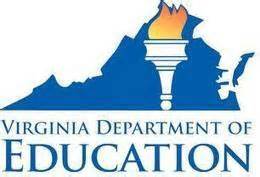 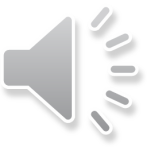 2
[Speaker Notes: The first reading standard being highlighted is SOL 3.4b.  The parts of the standard showing inconsistent student performance are highlighted in blue. 

This standard focuses on vocabulary development using word analysis strategies. SOL 3.4b states:  The student will expand vocabulary when reading. b) Use knowledge of roots, affixes, synonyms, and antonyms.  In particular, students need additional practice using affixes and antonyms.]
Suggested Practice for SOL 3.4b
Students need additional practice using affixes.
In which word is –ly used the same as it is in lonely?

		butterfly		family
		silly			slowly	
			        jolly
Joseph is very lonely.
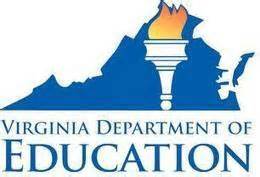 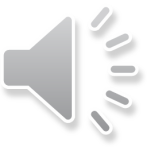 3
[Speaker Notes: Here is an example of a practice question where a student is asked to identify the word in which the suffix means the same as it does in a given word. The suffix -ly is used in this example; however, students need practice with varied prefixes and suffixes.

This is similar to a hot spot technology-enhanced item that students could encounter on the grade 3 assessment. Students would benefit from examples such as this, where they have to select an answer or answers from more than four answer choices. The correct answer is shown on the screen.]
Suggested Practice for SOL 3.4b
Students need additional practice using antonyms.
Which word is an antonym for grouchy?


         angry       greedy       cheerful       lively       mean
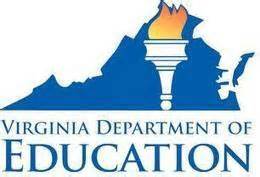 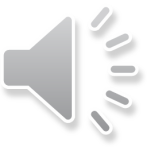 4
[Speaker Notes: For SOL 3.4b, the student performance data indicate that students appear to be challenged by the use of antonyms, not synonyms.  Sometimes, the test question will include a sentence with the tested vocabulary.  Other times, as shown in this example, students are not given a sentence for context. The correct answer is shown on the screen.]
Suggested Practice for SOL 3.4b
Students need additional practice using antonyms.
Which two words have opposite meanings?

	early, late
	empty, hollow
	bright, clear
	listen, know
	rapidly, quickly
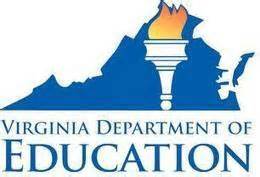 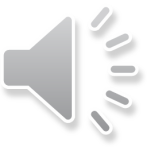 5
[Speaker Notes: This is another approach to assessing the understanding of  antonyms. Sometimes the word “antonym” is used in the question; other times the phrase “opposite meaning” is used.  Students encounter increased rigor in this item because there are more than four paired choices.  In order to select the correct pair, students must first analyze the relationships of the two words. The correct answer is shown on the screen.]
Making Predictions
SOL 3.5c
The student will read and demonstrate comprehension of a
variety of fictional texts.
c)	Make, confirm, or revise predictions.
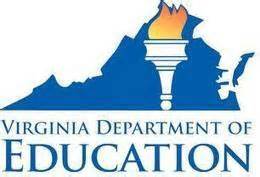 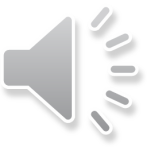 6
[Speaker Notes: The next standard being highlighted is SOL 3.5c.  It reads:  The student will read and demonstrate comprehension of a variety of fictional texts. c)  Make, confirm, or revise predictions.

Students need additional practice making predictions.  They would benefit from practicing this skill using texts with more complex storylines.]
Suggested Practice for SOL 3.5c
Students need additional practice making predictions.
Suggestions:
What will most likely happen . . .?
In the future, ____ will most likely . . .
What will ____ do after . . . ?
At the end of the story, _____ will most likely . . .
If this story continued, which of these would most likely
	happen next?
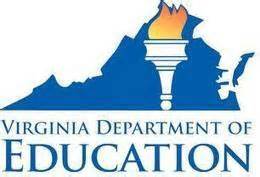 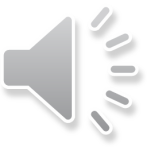 7
[Speaker Notes: A few suggestions for practicing the skills associated with SOL 3.5c are provided on the screen.]
Comparing/Contrasting Story Elements
SOL 3.5d
The student will read and demonstrate comprehension of a
variety of fictional texts.
d)  Compare and contrast settings, characters, and events.
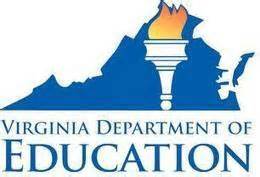 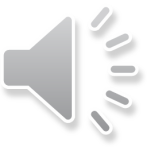 8
[Speaker Notes: The next standard being highlighted is SOL 3.5d.  It reads:  The student will read and demonstrate comprehension of a variety of fictional texts. d)  Compare and contrast settings, characters, and events.

Comparing and contrasting story elements is a more difficult reading comprehension skill for third grade students.  Most students do not struggle with identifying the setting, characters, or plot events in a story,  but they do seem to be challenged when asked to compare or contrast those same elements.]
Suggested Practice for SOL 3.5d
Students need additional practice comparing and contrasting
settings, characters, and events.
Complete each sentence using a word from the list.

At the beginning of the story, Paul feels ______.

At the end of the story, Paul feels  _______.
angry
hopeful
angry     scared     hopeful     lonely     playful
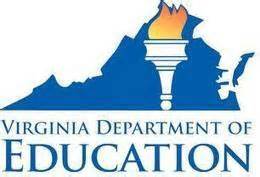 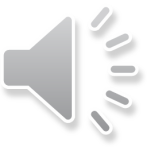 9
[Speaker Notes: For this example, suppose the students have just read a short story.  Then the students are asked to answer this question comparing and contrasting how the character feels at the beginning and end of the story.  This example is similar to some of the technology-enhanced items students found challenging.  In order to correctly answer this question, students must place both words, as shown, in the correct location.  The answer is shown on the screen.]
Suggested Practice for SOL 3.5d
For this example, reference the 2007 Grade 3 Reading Released Test, page 18, to view the passage,  Taj and Berto: 
http://www.doe.virginia.gov/testing/sol/released_tests/2007/test07_reading3.pdf 
Use the list to complete the chart.
From India
From Puerto Rico
Class Helper
Enjoys playing soccer
Speaks Spanish and English
From Puerto Rico		  Speaks  Spanish and English	
Enjoys playing soccer   	  From India
                                    Class helper
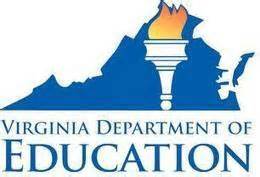 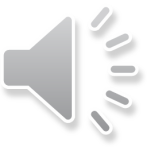 10
[Speaker Notes: This example pertains to a passage from the 2007 Grade 3 Reading Released Test, on page 18, titled Taj and Berto.   This item is presented as a graphic organizer  used to compare and contrast the two characters in the story.   Notice that there are shaded boxes in the chart which help students decide how many characteristics belong in each column.  The answers are shown on the screen.  Note that the correct characteristics for each character must be placed in the correct columns, but the order of the characteristics in each column does not matter.]
Drawing Conclusions
SOL 3.5g
The student will read and demonstrate comprehension of a
variety of fictional texts.
g)  Draw conclusions about text.


SOL 3.6e
The student will continue to read and demonstrate 
comprehension of nonfiction texts.
e)   Draw conclusions based on text.
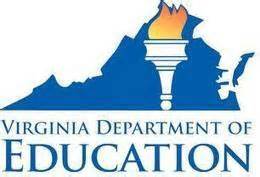 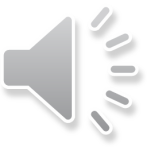 11
[Speaker Notes: Similar skills are found in the fiction and nonfiction standards of 3.5g and 3.6e; therefore, the standards are grouped together on this screen. SOL 3.5g  reads:  The student will read and demonstrate comprehension of a variety of fictional texts. g)  Draw conclusions about text.  SOL 3.6e reads:  The student will continue to read and demonstrate comprehension of nonfiction texts.  e)   Draw conclusions based on text.
 
Third graders need additional practice with this higher level comprehension skill, drawing conclusions.]
Suggested Practice for SOL 3.5g and 3.6e
Students need additional practice drawing conclusions.

Suggestions:
Why does ___ want . . . ?
The reader can tell that . . . 
____ most likely did this because he . . . 
Based on the story, why does . . . ?
The title tells readers that a character in the story will
      most likely . . .
Which paragraph shows that . . .?
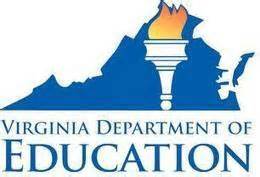 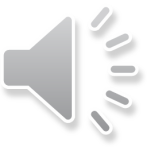 12
[Speaker Notes: The next two screens offer suggestions for questions to use with fiction and nonfiction texts. These examples are presented as starting points to be adapted according to the selected genre.]
Suggested Practice for SOL 3.5g and 3.6e
Suggestions:
Why is  ____ used in the recipe?
The author repeated ____ in the story to show that . . .
Which step in the instructions is most important to . . . ?
Which supplies are needed to complete steps __ through __?
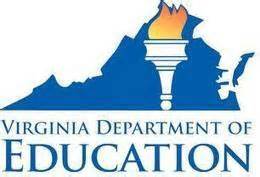 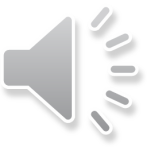 13
[Speaker Notes: A few more suggestions for practicing the skills associated with SOL 3.5g and 3.6e are provided on the screen.]
Identifying Author’s Purpose
SOL 3.6
The student will continue to read and demonstrate
comprehension of nonfiction texts.
a)  Identify the author’s purpose.
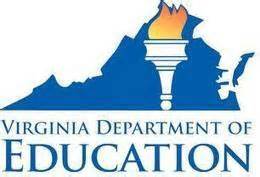 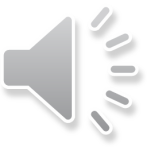 14
[Speaker Notes: The next standard being highlighted is SOL 3.6a.  This standard states:  The student will continue to read and demonstrate comprehension of nonfiction texts. a)  Identify the author’s purpose.

Identifying the author’s purpose is another challenging skill for students.  Remember that the curriculum framework is a guideline for instruction.  As a guideline, the three terms used in the document for identifying author’s purpose (to entertain, inform, and persuade) are given as examples and are not intended to limit the scope of the skill.]
Suggested Practice for SOL 3.6a
Students need additional practice identifying author’s purpose.

Suggestions:
The author wrote the information in the box at the end of  
     the flier to . . . 
The author included paragraph 5 most likely to tell . . . 
The author wrote this article most likely to . . .
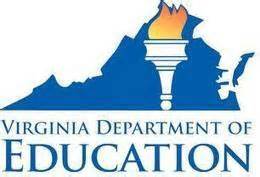 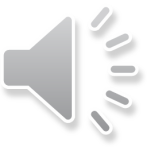 15
[Speaker Notes: Sometimes the author’s purpose is stated explicitly in the article; other times, the reader may need to infer the author’s intent. 

Notice that the suggestions on this screen vary from asking about the information in the box at the end of the flier, to a particular paragraph, and then to an entire article.  Students need practice with this skill using specific sections of an article, as well as with an entire article.]
Asking/Answering Questions
SOL 3.6
The student will continue to read and demonstrate
comprehension of nonfiction texts.
d)  Ask and answer questions about what is read.
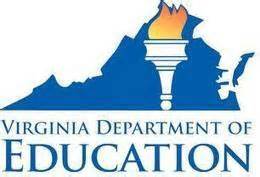 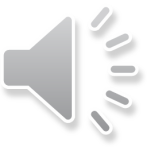 16
[Speaker Notes: Another standard in which students need additional practice is 3.6d.  This skill involves answering questions about the details of a nonfiction selection.]
Suggested Practice for SOL 3.6d
Students need additional practice asking and answering
questions about reading texts.

Suggestions:
Which question does paragraph 7 answer?
What should _____ do if it . . . ?
Which question is answered in the article?
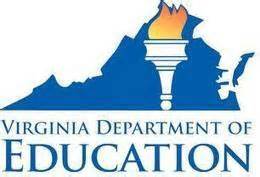 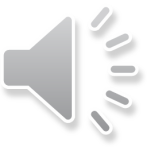 17
[Speaker Notes: This screen shows questions that can be used to practice this skill, which requires careful reading of the texts.

Look at the first suggested question which references paragraph 7.  If this were a multiple-choice question on the assessment, some of the answer choices may reference information from another paragraph.  Students may be quick to select an answer because they recall that the choice was mentioned in the text, but they should re-read paragraph 7 to make sure the answer choice was mentioned in that particular paragraph.]
Suggested Practice for SOL 3.6d
A student asks this question after reading the flier.

                 

Which section of the flier answers this question?
Who can enter the contest?
What are the contest dates?
What pictures can be drawn?
When will prizes be  given out?
When will the names of the winners be announced?
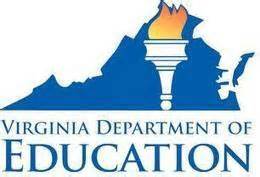 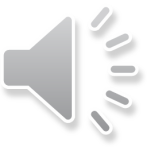 18
[Speaker Notes: For this example, suppose the students have just read a flier with different sections describing a drawing contest from a local restaurant.  Students are being asked to name the section of the flier that answers a given question.  The answer is shown on the screen.]
Identifying Main Idea
SOL 3.6
The student will continue to read and demonstrate
comprehension of nonfiction texts.
g)  Identify the main idea.
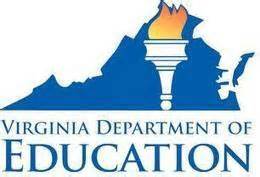 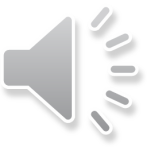 19
[Speaker Notes: The next standard being highlighted is SOL 3.6g.  It reads:  The student will continue to read and demonstrate comprehension of nonfiction texts.  g)  Identify the main idea.

The student performance data suggest that students have difficulty distinguishing between main idea statements and details. In some multiple-choice items, students tend to be drawn to answer choices with lengthy details instead of succinct main idea statements.]
Suggested Practice for SOL 3.6g
Students need additional practice identifying main idea.

Based on the article, complete this web.
Museum Workers
Volunteer Firefighters
Park Rangers
Security Guards
Hotel Staff
Make sure visitors are safe
Teach visitors
Park Rangers
Lock the gates at night
Fight forest fires
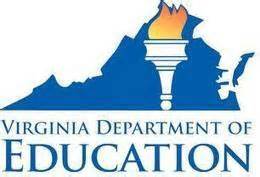 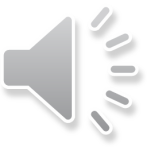 20
[Speaker Notes: For this example, suppose the students have just read an article and are asked to complete a web. Then the students are asked to identify the main idea of the article by filling in the missing title of a web, as shown on the screen. This example is similar in format to some of the technology-enhanced items students may encounter while taking the Grade 3 Reading assessment. After carefully considering all of the supporting details found in the outer circles of the web, the student should be able to identify the main idea of the article, which is also the title of the web. Students are to set aside prior knowledge and experiences and select the answer based on the information given in the article. The answer is shown on the screen.]
Identifying details
SOL 3.6
The student will continue to read and demonstrate
comprehension of nonfiction texts.
Identify supporting details.
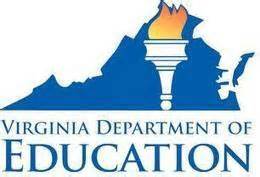 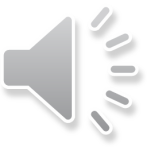 21
[Speaker Notes: For SOL 3.6h, students need practice identifying supporting details.  This skill of identifying important and unimportant details  appears especially difficult for third graders. First, students need to have a clear understanding of the main idea before they distinguish between important and less important information.]
Suggested Practice for SOL 3.6h
Based on the article, complete this web.
Teach visitors
Make sure visitors are safe
Park Rangers
Lock the gates at night
Fight forest fires
Lock the gates at night	                Offer tours of the building

Help guests find transportation            Teach visitors
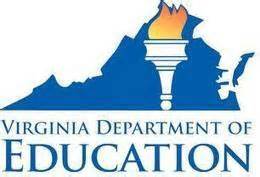 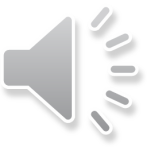 22
[Speaker Notes: In this example, students are asked to summarize supporting details in a nonfiction selection.

While there is not an associated selection with this example, it is meant as an illustration of a format that students found challenging. The example shows SOL 3.6h as tested by a drag and drop technology-enhanced item. Students need to select two correct answers from a list of choices and place them in the web. The order that the correct answers are placed in the web does not matter.  The answers are shown on the screen.]
Suggested Practice for SOL 3.6h
For this example, reference the 2007 Grade 3 Reading Released Test, page 12, to view the passage,  A Fishy Dessert:  
http://www.doe.virginia.gov/testing/sol/released_tests/2007/test07_reading3.pdf

Complete the steps used to make the dessert.  Use sentences from the given list.
Put the JELL-O in the glasses.
2.	
Push the marshmallows into the 
	JELL-O. 
4.	
5.	Put graham cracker crumbs on top.
Cool the JELL-O in the refrigerator.
Add the fruit strips to the JELL-O.
Open the boxes of JELL-O.
Put the Goldfish in the JELL-O.
Add water to the JELL-O.
Add the fruit strips to the JELL-O.
Put the Goldfish in the JELL-O.
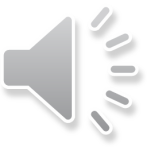 23
[Speaker Notes: Here is another example to practice the skills of SOL 3.6h. This example pertains to a passage from the 2007 Grade 3 Reading Released Test, on page 12, titled  A Fishy Dessert.  

In this sample item, students need to read the recipe closely to correctly sequence the steps to make the dessert.  Oftentimes, items testing detail  may require that students re-read a section. In order to correctly answer this item, students need to place the answer choices in the correct location.   The answers are shown on the screen.]
Practice Items
This concludes the student performance analysis for the
third grade reading tests administered during the spring 2013 test administration.

There are practice items available on the Virginia Department of Education Web site which will also help students practice the skills associated with the 2010 English Standards of Learning.  The practice items are located at:

http://www.doe.virginia.gov/testing/sol/practice_items/index.shtml#reading
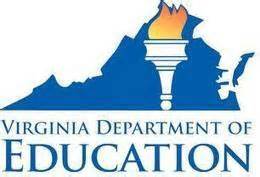 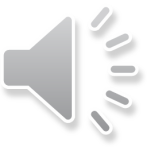 24
[Speaker Notes: This concludes the student performance analysis for the third grade reading tests administered during the spring 2013 test administration.

There are practice items available on the Virginia Department of Education Web site which will also help students practice the skills associated with the 2010 English Standards of Learning.  The practice items are located at:  http://www.doe.virginia.gov/testing/sol/practice_items/index.shtml#reading]
Contact Information
For questions regarding assessment, please contact
Student_assessment@doe.virginia.gov

For questions regarding instruction or the English Standards of Learning, please contact
Tracy Fair Robertson, English Coordinator
Tracy.Robertson@doe.virginia.gov
804-371-7585
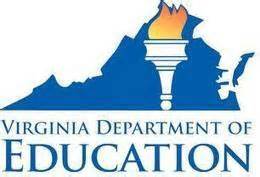 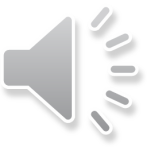 [Speaker Notes: For questions regarding assessment, please contact
Student_assessment@doe.virginia.gov

For questions regarding instruction or the English Standards of Learning, please contact
Tracy Fair Robertson, English Coordinator
Tracy.Robertson@doe.virginia.gov
804-371-7585]